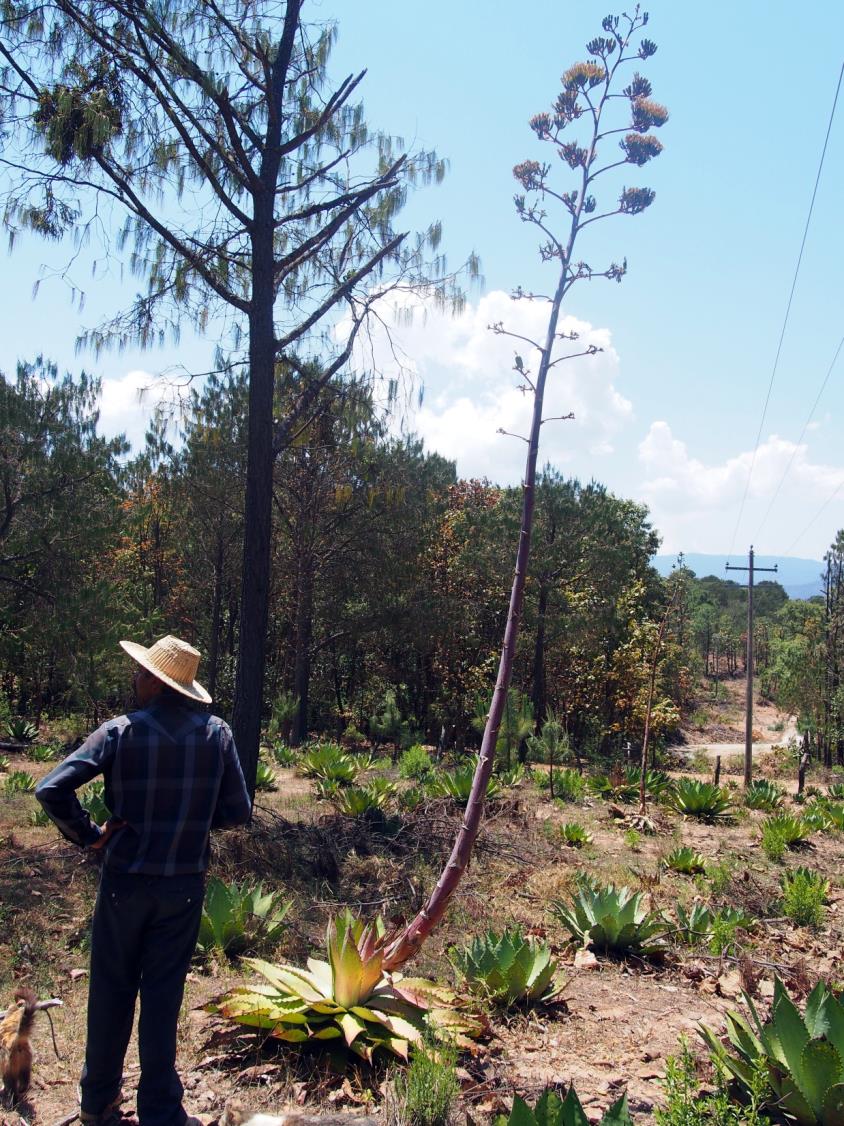 Négocier le territoire de la forêt
L’exemple du distillé d’agave Raicilla dans l’ouest mexicain
Anouck Bessy 

MNHN- UMR 7206 Eco-anthropologie et ethnobiologie
Centre d’Etudes Mexicaines et Centraméricaines, Mexico D.F.
La Sierra Occidental du Jalisco: territoire de production de la raicilla
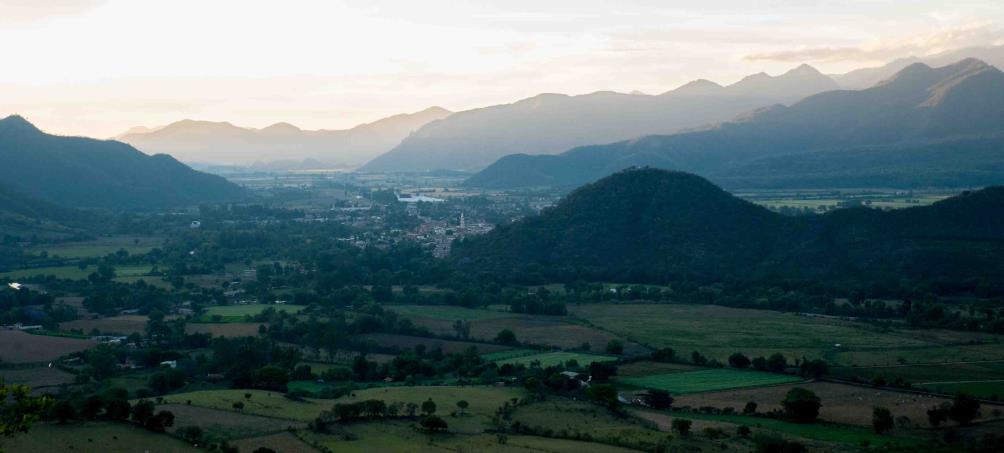 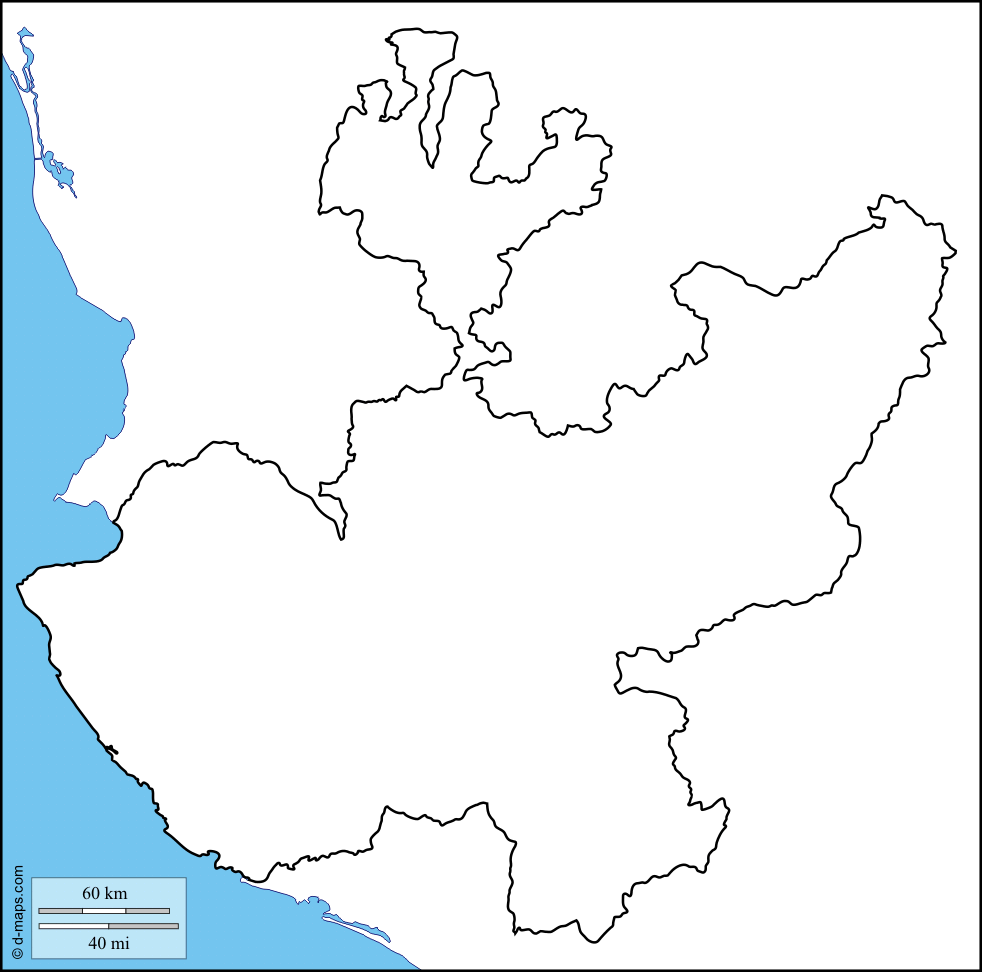 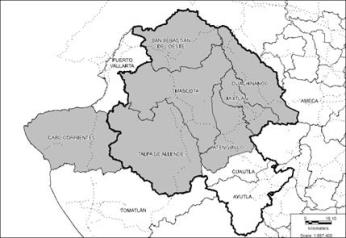 Région rurale – populations paysannes
Couvert forestier tempéré dominant
La Raicilla: une production artisanale
Deux espèces: Agave maximiliana et  A. inaequidens
= « lechugilla »
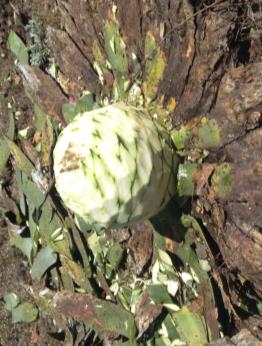 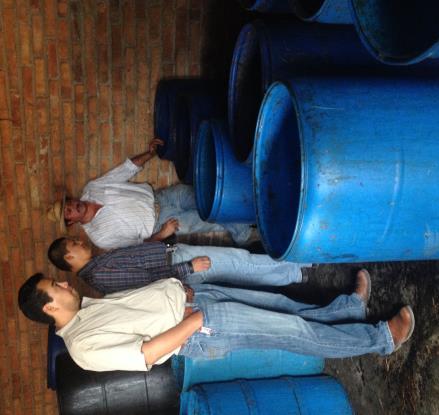 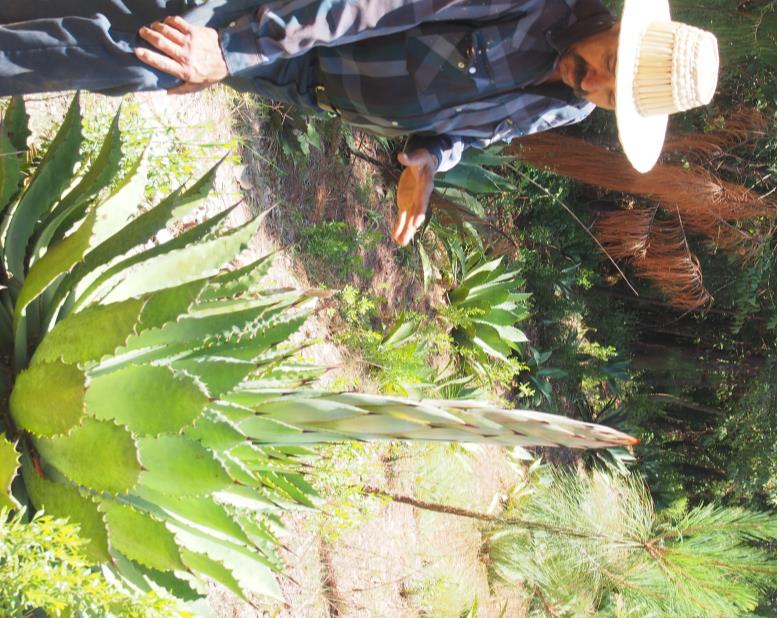 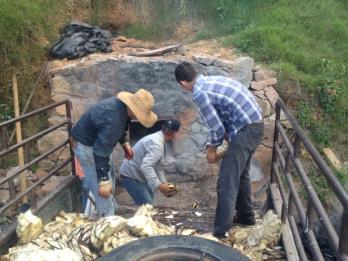 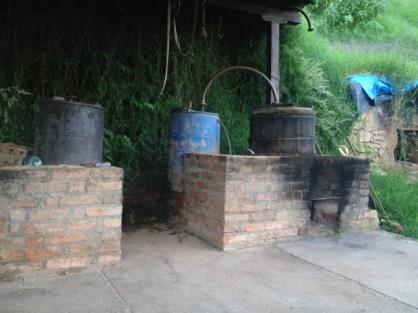 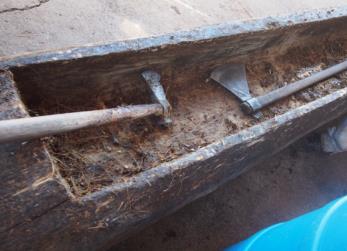 Le marché croissant des boissons distillées d’agaves
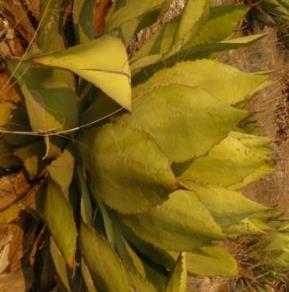 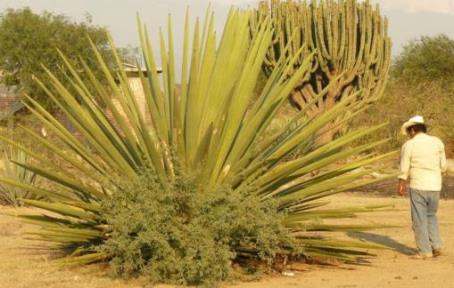 Grande diversité des produits et de leurs noms: Tequila, Mezcal, Bacanora, Raicilla…

Valorisation commerciale type IGP
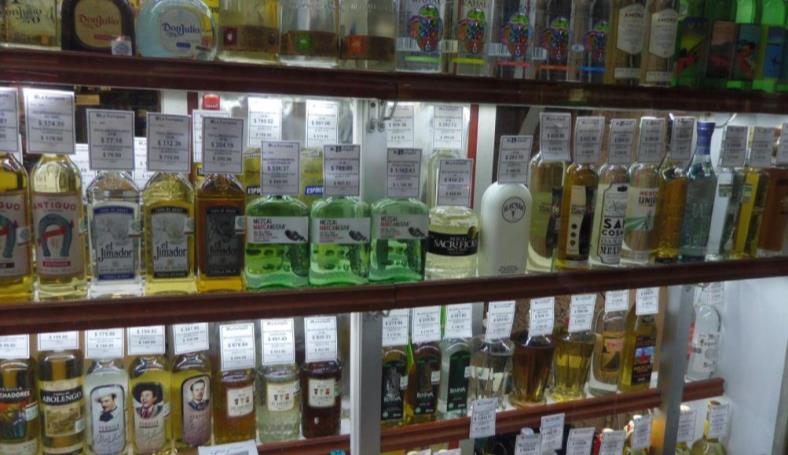 La raicilla, objet d’investissements
En cours de valorisation autour du Conseil Mexicain Promoteur de la Raicilla: acteurs privés et publics

Enjeu: augmenter la production tout en préservant ses qualités

Quelles sont les ressources territoriales mobilisées dans la promotion de la raicilla? 

Qualité « sauvage » de sa matière première: 
Qualité sur un marché à forte concurrence
Défaut pour en augmenter la production

= négociations sur la nature de la matière première
« Sauvage »: une plante spontanée  et non domestiquée
Reproduction par voie sexuée  - pas de multiplication végétative


Matière première en déclin:
Lenteur de la reproduction
Sélection difficile
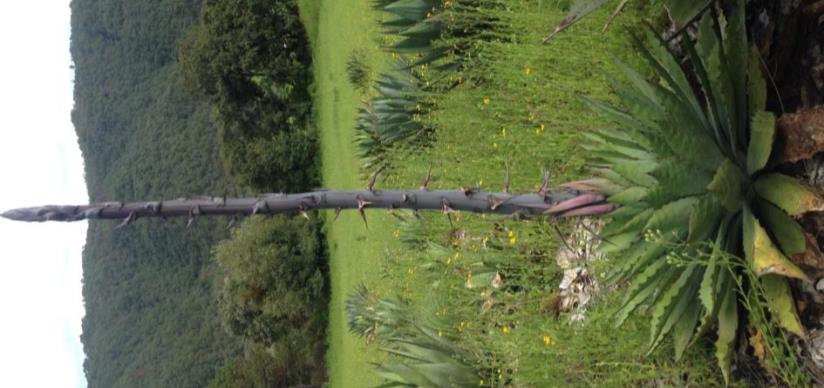 [Speaker Notes: Industrialiser]
Domestiquer la lechugilla
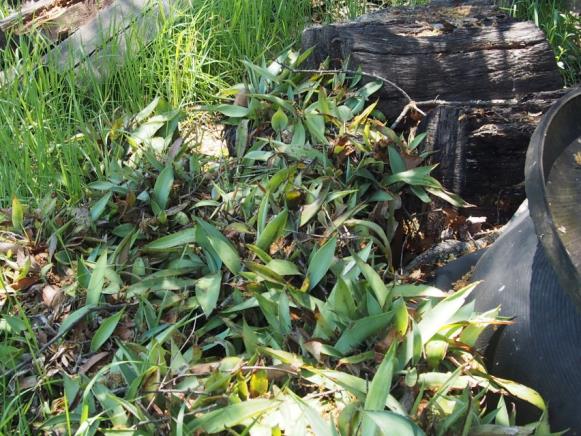 Techniques de reproduction: 
Tentatives in vitro
Germinations en pépinières  
Dispersion manuelle des graines
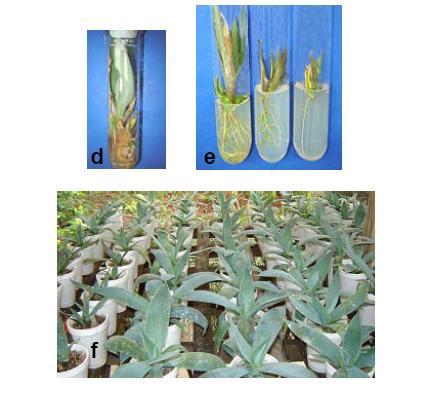 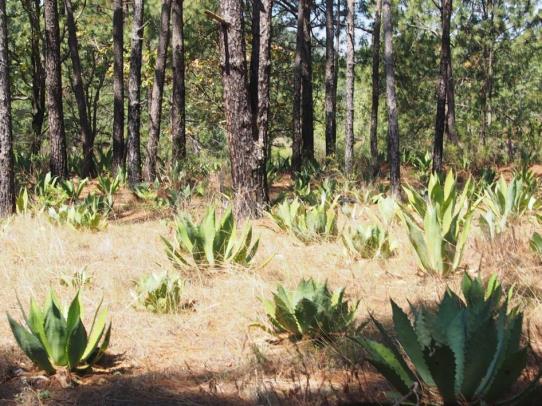 AUREOLES-RODRIGUEZ, F. et al. Propagación in vitro del 'Maguey bruto' (Agave inaequidens Koch), una especie amenazada de interés económico. Rev. Chapingo Ser.Hortic [online]. 2008, vol.14, n.3
« Sauvage »: l’appartenance de la lechugilla  à la forêt
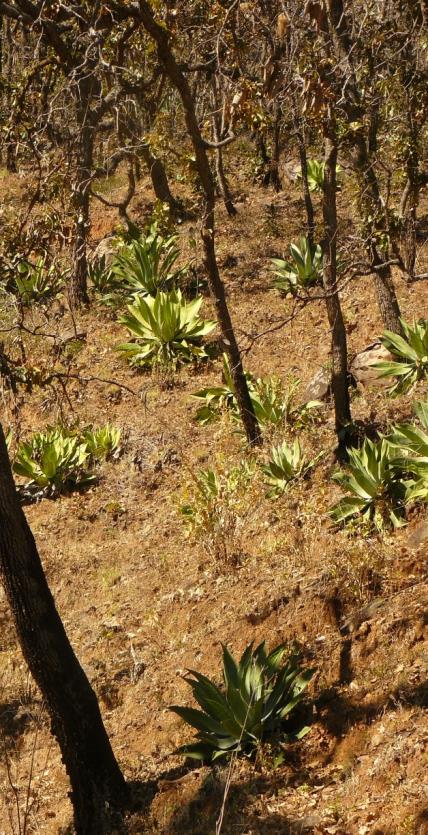 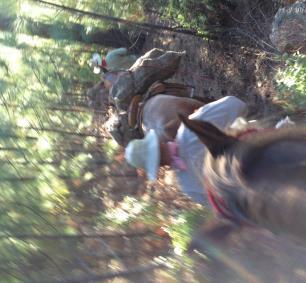 Perception d’un manque de matière première:

accès limité
lieux peu productifs
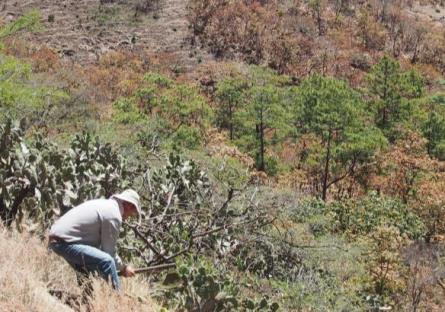 Sortir la lechugilla de la forêt
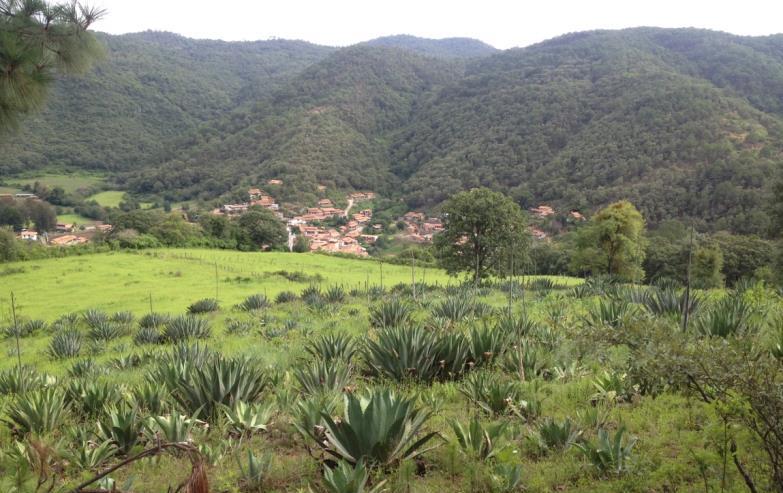 Facilité d’accès

Croissance rapide

Haute teneur en sucre
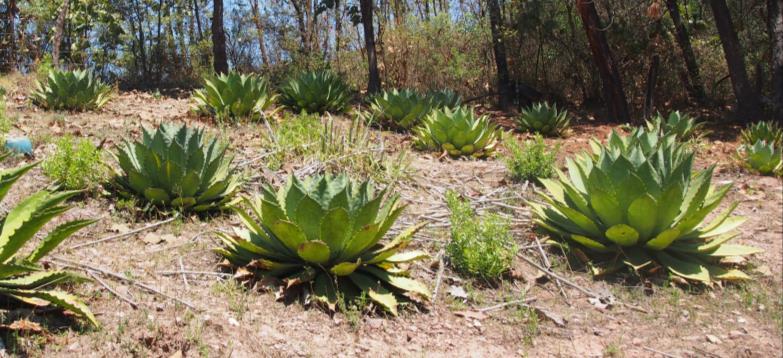 [Speaker Notes: L¿agave devient un produit agricole: desherber, application d’engrains chiiques]
Une définition double du “sauvage”
Non domestiqué
Forêt
SAUVAGE
Cultivé
Champ
DOMESTIQUE
Intervention humaine sur la reproduction de l’espèce 
+ 
espace d’appartenance
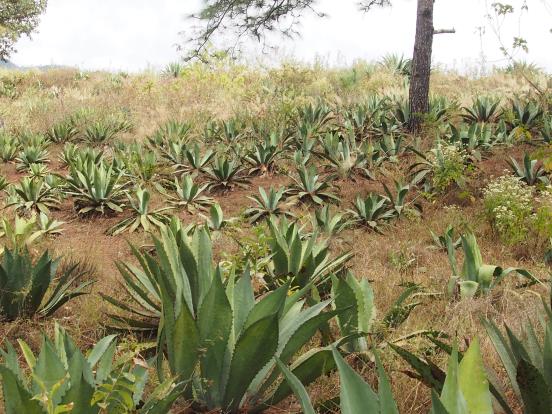 Une domestication accomplie?
Une définition double du “sauvage”
Non domestiqué
Forêt
SAUVAGE
Cultivé
Champ
DOMESTIQUE
Intervention humaine sur la reproduction de l’espèce 
+ 
espace d’appartenance
Légalement, la lechugilla est un produit forestier non ligneux : permis d’extractions

Droit sur l’espèce: droit sur l’espace

Reboiser les parcelles agricoles OU cultiver la forêt?
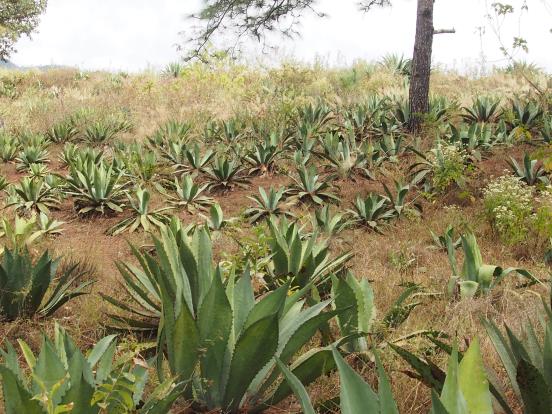 Conclusions : négocier la forêt et ses limites
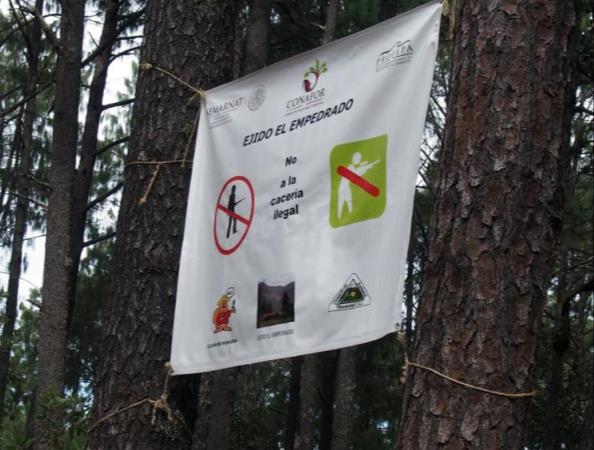 Négociation du statut de la lechugilla: contrôle du produit et du territoire

Pratiques paysannes illégitimes en milieu forestier

Quelle identité forestière pour ce territoire?
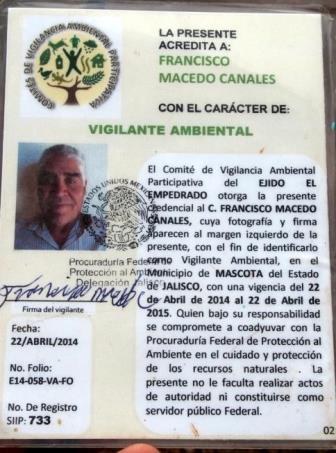 Merci !
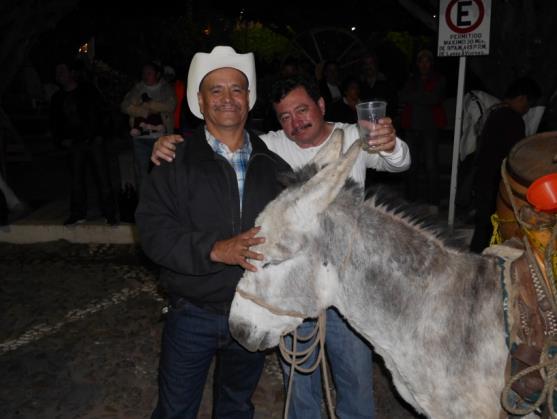